2022-2023学年第一学期
严肃考风考纪,共创良好考试环境
教学科研部
时间：2022年11月9日
前言
严肃考风考纪是培养学生优良品德、落实立德树人根本任务的重要环节。学校未来将持续把考风考纪作为重要事项进行研究部署，将考风考纪工作做实做细做好。
     各学院院长、书记在本单位考风考纪工作中负有主要领导责任，教学副院长负有直接领导责任。各单位要站在立德树人的高度开展考风考纪教育工作，进一步加强对考试工作的组织领导，并以此为契机加强学生诚信教育。
良好的考风是一所学校教风、学风的集中体现。考风建设是一项长期的、艰巨的、经常性的工作。学校各部门和单位对于考试过程管理工作要统一思想，提高认识，加强领导。 
    学校各部门要齐抓共管，协调配合，加大考风考纪宣传力度，增强严肃考纪的舆论氛围。 各教学单位要进一步加强对考试工作的组织领导，指导和要求所有监考教师认真遵守监考纪律，履行监考职责，积极维护考场秩序、建设良好考风。
01
维护考风  
认真履责
监考工作
事故认定
监考纪律
主要文件
主要文件
《东莞城市学院课程考核管理规定》
《东莞城市学院教学事故认定及处理规定》
OA审批
监考纪律
一
二
三
监考通知
监考调整
监考准备
第二十七条 考试安排一经教务系统提交后，原则上不再调整，确因特殊情况需要调整监考教师及考试时间、地点的，应按考试类别分别填写《东莞城市学院考试安排调整备案表》或《东莞城市学院考试安排调整申请表》，报教务处办理相关手续。
第二十八条 监考人员监考时须佩戴“监考教师”胸牌，接受学生对监考人员的监督。
第二十九条 监考教师要在考试前20分钟到考务点签到并领取试卷，临考试开始前15分钟还未领取试卷或未签到的监考人员视为监考迟到。
第二十六条 监考的时间、地点，按监考通知执行，对监考事宜有不清楚的地方，监考教师应及时到本单位核对监考总表。
监考过程
四
第三十条 任何人进入考场均须关闭手机，监考期间，手机响铃作为教学事故处理。
第三十一条 监考教师在考试前15分钟到达监考地点安排学生座位；督促学生清理书桌；检查学生证及身份证，无考试证件、证件不全或证件不符的学生不得参加考试；与考试有关的书籍资料不得带进考场，具体按照《东莞城市学院考场规则与违规处理规定》做好相关工作。如发现有作弊行为，立即收留作弊证椐和学生证，做好记录交教务处，并保证考场秩序的稳定。
第三十二条 监考教师要认真监考，不得翻阅书报、吸烟、与其他老师闲聊和擅自离开指定的监考区域。
第三十三条 考试结束的铃声响起后，立即通知全体学生起立，马上离开考场，学生全部离场后，再回收清理试卷，不听指令者作考场违纪处理。
一前一后
轻步巡视
监考过程
四
第三十四条 考试结束后，监考人员应认真检查考场是否有试卷遗漏，监考过程中试卷遗漏由监考老师负全责。
第三十五条 认真填写考场情况记录表，并与试卷一并装入试卷袋，密封签字，交回考务点。
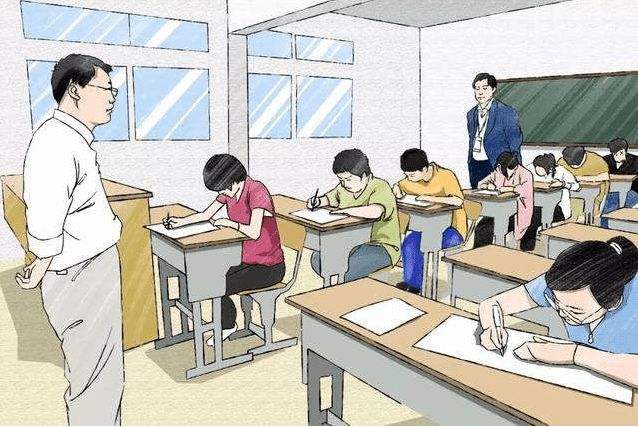 事故认定
四级事故
一级事故
二级事故
三级事故
1.因试卷未准备好，致使考试无法进行；监考、巡考、主考人员迟到30分钟以上。
2.违反监考规定，对学生作弊包庇纵容。
3.随意调整考试时间及地点。
1.教师监考时做与监考无关事情（看书籍和报纸、玩手机、打盹、批改试卷等）。
2.监考时未向巡考请假，擅离考场超过5分钟，但不超过10分钟。
1.监考迟到超过5分钟。
2.违反监考规定，对学生作弊视而不见。
3.因未组织好考场等原因，使整场考试延误5分钟以上。
3.监考时未向巡考假，擅离考场超过10分钟。
4.考试结束后，监考教师没有认真清点和整理资料，出现遗漏或丢失试卷、答题纸和答题卡，对成绩评定工作造成影响。
教师或教学管理人员组织或参与考试作弊。
考试是检验学生学习成果的重要手段。I学生考试前要科学复习,充分备考 ，确立切合实际的考试目标、制定科学合理的复习计划、遵循健康有序的作息安排，复习时忙碌而不盲目,休息时放松而不放纵。
    树道德之新风，立诚信之根本。考风、考纪的好坏直接影响考试的质量，影响竞争的公平。诚实守信是中华民族的传统美德，是一切道德的基础和根本，更是当代大学生实现人生价值的重要内容。
02
充分备考 
诚实应考
考场规则
《东莞城市学院考场规则与违规处理规定》
入场规划
第一条 学生应提前20分钟进入考场,按指定座位入座。考试开始30分钟后不得进入考场。
第二条 学生进入考场时,除必要文具外不得携带书包、书本、电子词典等物品。
第三条 学生不准携带手机等通讯设备进入考场。
第四条 学生进入考场后要保持肃静,不得随意交谈,大声喧哗。
第五条 学生凭学生证及身份证进入考场，入坐后将证件放在桌面左上角以便检查（校园卡不可代替学生证作）。学生证丢失者，需持辅导员出具的学生证明入场；身份证丢失着，需持公安部门出具的临时身份证、驾照、护照或身份证复印件入场。
考场规则
《东莞城市学院考场规则与违规处理规定》
考试过程
第六条 试卷和草稿纸由学院统一印发,不准使用个人自备纸张。不准将装订好的试 卷拆开。
第七条 学生在领取试卷后,立即填写姓名、学号、班级等信息。如要离开考场,必须在开考30分钟后才可离开。离开时必须交回试卷和草稿纸,经监考教师验证后方可离开考场。
第八条 考试时除试卷印刷、题意不清方面的问题外,学生不得向监考人员提问其它问题。
第九条 学生应将答过的试卷、草稿纸有文字的一面朝下放置。
考场规则
《东莞城市学院考场规则与违规处理规定》
交卷离场
第十条 学生在考试中途交卷时,应将试卷和草稿纸翻放桌上,经监考人员允许后方可离开考场。
第十一条 考试结束指令发出后,学生立即停止答题,将试卷和草稿纸翻放桌上,并迅速离开考场。
第十二条 学生交卷后不准在考场内和考场附近逗留,不准喧哗。
未按规定的座位参加考试。
不按规定将书包以及与考试有关的笔记、资料放在指定地点。
考试过程中未经监考教师同意擅自进出考场。
01
违
纪
认
定
擅自使用自带草稿纸。
在考试中交头接耳说话,或以手势、动作或表情示意互相传递信息者。
考试中东张西望,窥视他人试卷者；将答卷及有字迹的草稿纸移向邻座,为窥视者提供方便者。
02
传借计算器或其它文具。
考试过程中询问与考试有关的内容。
将手机、电子阅览类工具等无线通讯工具带入考场。
03
将试卷(含答题卡、答题纸等）、草稿纸等考试用纸带出考场。
在考试开始信号发出前答题或考试结束信号发出后继续答题。
在试卷规定以外的地方书写姓名、学号或者以其他方式在答卷上标记信息。
04
作弊认定
《东莞城市学院考场规则与违规处理规定》
作弊行为
作弊行为
通过伪造证件、证明、档案及其他材料获得考试资格。
 在桌面、墙壁、身体部位等处书写与考试课程有关内容。
 使用手机、电子阅览类工具等无线通讯工具查阅资料作弊。
考试过程中,发现座位周围有与考试有关的内容而未迅速报告监考教师及时清理。
抄袭或者偷看书本、笔记等,或偷看、强拿他人试卷、草稿纸。
 夹带、传递与考试内容有关的纸条的,交流与考试内容有关的信息或相互对答案。
故意销毁试卷、答卷或者考试材料。
交换试卷、答卷、草稿纸。
参与团伙作弊。
被确定试卷雷同。
严重扰乱考场秩序。
累计两次违纪按一次作弊处理。
严重作弊认定
组织作弊者
偷窃试题或将试题带出考场。
替考(进入考场即为生效,不论主动与被动）
学生故意使用网络手段和通信工具与考场内外联络实施作弊的。
经鉴定考场座位周围丢弃物与当次考试内容有关联且系本人丢弃或授意他人丢弃的。
违纪及作弊的处理
作弊行为
01
02
03
违纪学生
严重作弊行为
学生必须严格遵守东莞城市学院学生考试纪律,对于考试违纪的学生进行批评教育。
考试作弊的学生,该课程成绩按“0”论处。成绩录入时，在“成绩标志”一栏备注为“舞弊”,不能参加正常补考。
根据情节轻重给予警告至留校察看处分
严重作弊的学生,该课程成绩按“0”论处。成绩录入时，在“成绩标志”一栏备注为“舞弊”,不能参加正常补考。
给予给予留校察看至开除学籍处分。
车无辕而不行，人无信则不立
对人以诚信，人不欺我，对事以诚信，事无不成。